Department Budget Request Discussion: FY2022-2023 Biennium
September 2020
Budget Work Continues
OBM Budget Guidance
90% Scenario Specifications
Continuing Scenario Specifications
Board Priorities 
Discussion and Next Steps
OBM Guidance
GRF requests for FY22/FY23 asked to submit two scenarios: 90 percent scenario and Continuing Scenario. 
Both GRF scenarios are based on reduced FY21 funding levels. 
Non-GRF requests based on estimated revenue.
Budget submission due October 14th.
[Speaker Notes: As it was in the four-prior biennium, OBM is requesting that agencies submit two budget scenarios. However, the two scenarios are slightly different than prior biennium. The first – a 90% scenario is consistent with prior guidance. The second, however, is not just limiting funding to 100% of current year appropriations, but asking agencies to submit a “continuing budget scenario.”

ODE is required to submit a budget request by October 14th, the day following the October board meeting.]
Exempt from Consideration
What is exempt from ODE’s budget prep? 
Formula related lines and calculations
Foundation Funding
Transportation Funding
Non-Public Funding (Auxiliary Services and Administrative Cost Reimbursement)
EdChoice Expansion
Half-Mill Equalization
Exempt from Consideration
What is exempt from ODE’s budget prep? 
Lines used for federal Maintenance of Effort requirements. 
School Lunch Match
Special Education Enhancements
Career-Tech Enhancements
Baseline Budget Amount
Baseline for both scenarios is estimated FY21 spending, after expected GRF reductions. 
Operating budget reduced by $9.9 million in FY21 compared to enacted appropriation levels. 
Program budgets reduced by $23.0 million in FY21 compared to enacted appropriation levels.
Budget Control Totals
FY21 Baseline: 						$7,746,786,710
90% Budget Control Total: 		$7,725,609,438
Continuing Budget Control Total: 
FY22 -				$7,747,183,892
FY23 - 			$7,748,060,148
[Speaker Notes: 90% Scenario is $21.1M less than FY21 baseline.]
90% Scenario Specifications
Target: Reduce GRF by $21.1 million in addition to expected budget reductions for FY21.
[Speaker Notes: While most of the largest subsidy line items removed from consideration, with 98% of our total budget sent out as subsidy, it is difficult to impossible to present a 90% scenario that does not impact funds distributed to local school districts.]
90% Scenario Approach
Eliminate all legislative earmarks.
Eliminate one-time expenses.
Reprioritize resources to limit reductions to program/priority line items to 3.5%
Reduce operating line items by 10%
Strive for fairness in how line items are treated.
Continuing Scenario Approach
Assumes statutory status quo
Eliminate all legislative earmarks.
Eliminate one-time expenses.
Restore some funding to Assessment and Accountability line items. 
Add remaining funds to Early Childhood Education line item as top program priority.
Board Priorities For Consideration Beyond Continuing Scenario(Appendix A)
Board Priorities
Early Childhood Education (Strategy 8)
Literacy (Strategy 9)
Effective Teaching and Excellent Instruction (Strategy 1 & 3)
High School Success and Post-Secondary Connections (Strategy 10) – including Adult Education Programs
Board Priorities
Meeting the Needs of the Whole Child (Strategy 7)
Program Reductions
Assessments
Accountability
Direct Funding for EdChoice Scholarship Program
ODE Operational Items
Next Steps
Continue discussions
Finalize budget recommendations
Approve Budget Recs. and Priorities Statement in October
Questions?
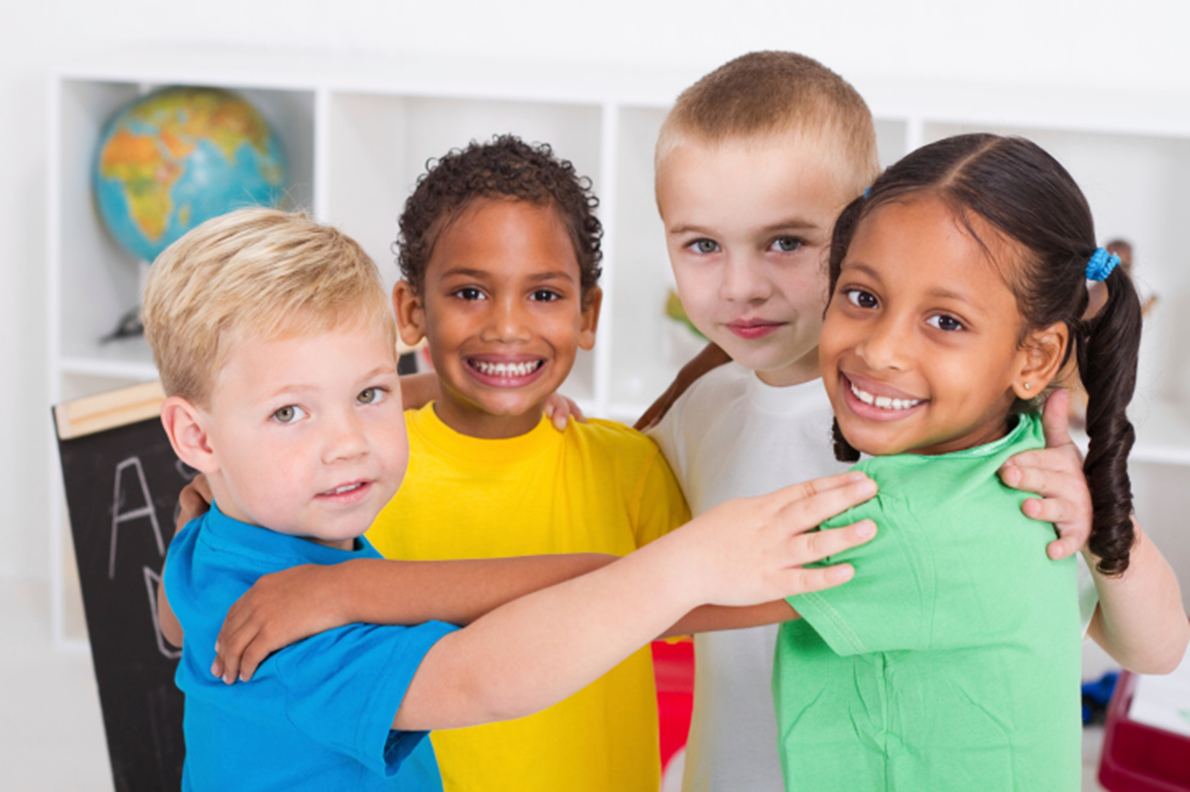